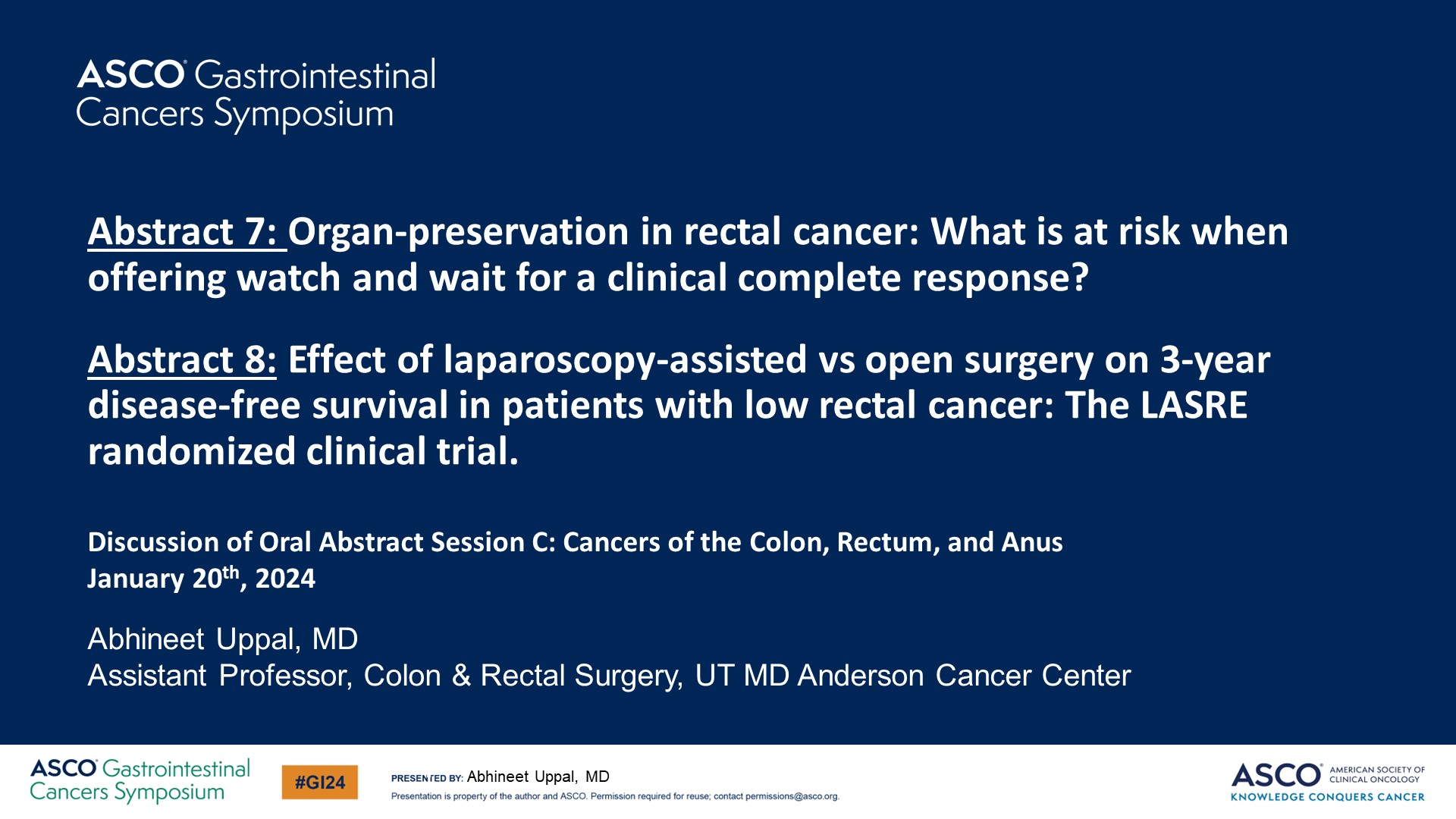 <br />Abstract 7: Organ-preservation in rectal cancer: What is at risk when offering watch and wait for a clinical complete response?<br /><br />Abstract 8: Effect of laparoscopy-assisted vs open surgery on 3-year disease-free survival in patients with low rectal cancer: The LASRE randomized clinical trial.
Content of this presentation is the property of the author, licensed by ASCO. Permission required for reuse.
[Speaker Notes: 大家晚上好，今天我分享的是结直肠癌摘要7和摘要8的解读
分享者是M.D. 安德森癌症中心的 Abhineet Uppal （阿比尼特·乌帕尔）博士


首先回顾一下直肠癌新辅助治疗 获得完全临床缓解后 局部复发后远处转移的风险，其次回顾一下低位直肠癌的腹腔镜手术与开腹手术的比较。]
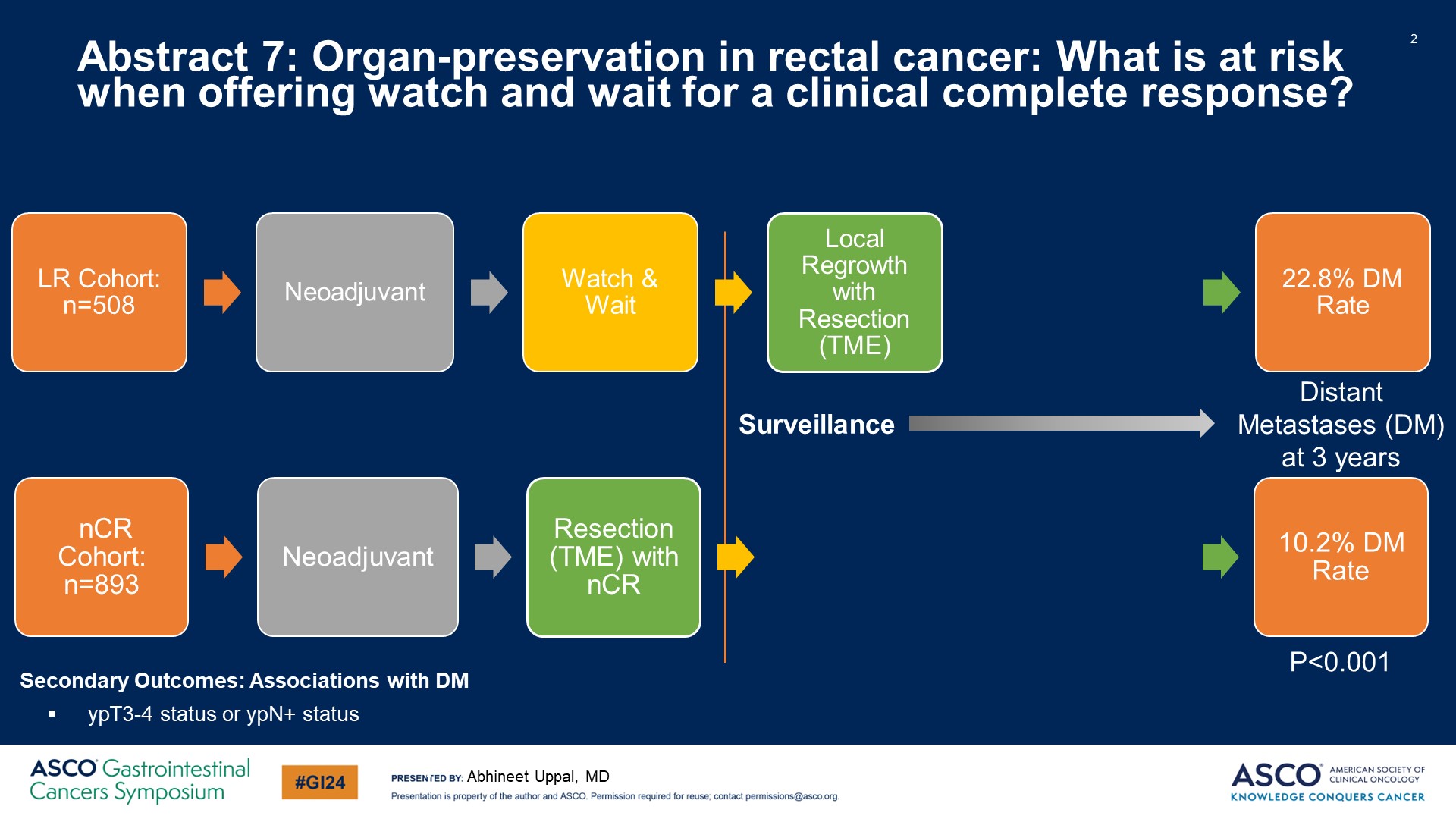 Slide 2
Content of this presentation is the property of the author, licensed by ASCO. Permission required for reuse.
[Speaker Notes: 首先，我们来讨论 Fernandez 博士的研究。她指出，进行比较的两组患者中，一组是局部复发的患者，共有508例患者接受了新辅助治疗，根据各个医疗机构的协议进行观察和等待，然后出现局部复发并进行了切除。这一组患者的远处转移率比对照组患者高，对照组也进行了新辅助治疗，然后有计划地进行切除，并且存活肿瘤细胞低于 5%。这一组患者的远处转移率为10%。”]
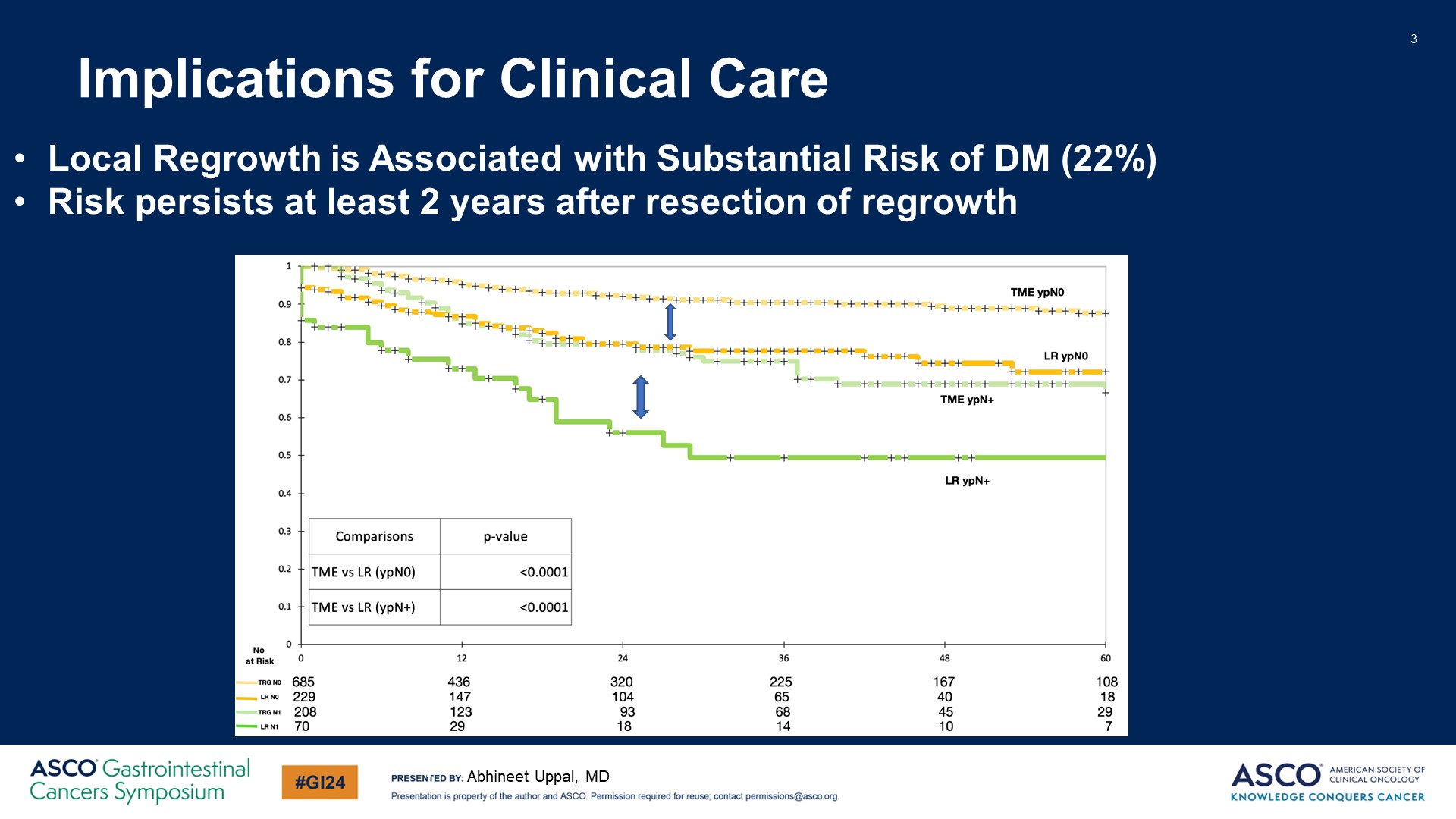 Slide 3
Content of this presentation is the property of the author, licensed by ASCO. Permission required for reuse.
[Speaker Notes: 除了这一主要发现外，更令人感兴趣的结果是，当根据病理分期进行分层时，无论淋巴结状态如何，局部复发后切除并发生远处转移的患者存活率最差。这一点特别令人担忧。正如费尔南德斯博士在她的报告中指出的那样，除了手术标本之外，我们并没有一个很好的方法来预测局部复发和远处转移。]
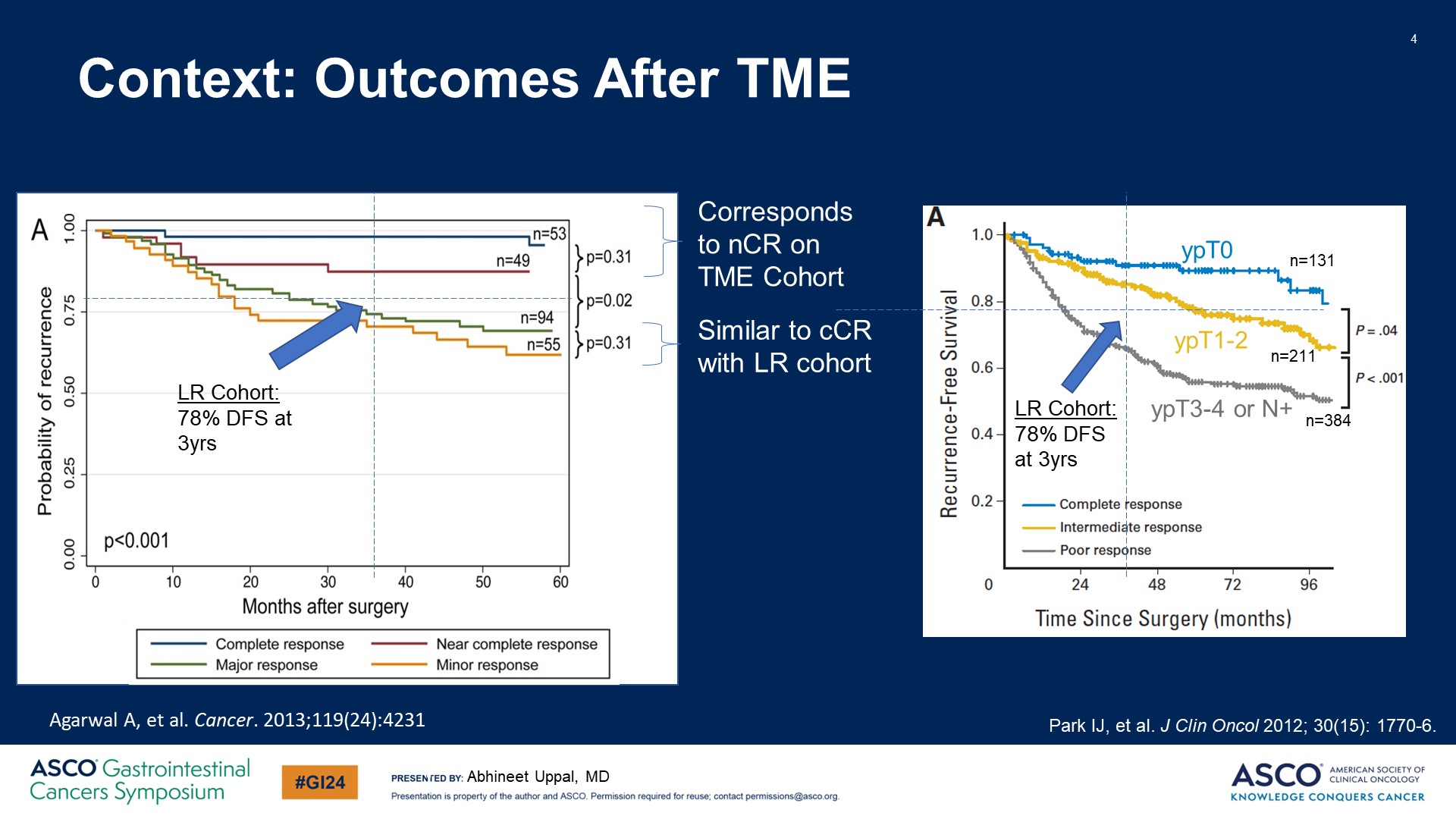 Context: Outcomes After TME
Content of this presentation is the property of the author, licensed by ASCO. Permission required for reuse.
[Speaker Notes: 有趣的是，当我们将其与一些观察 TME 或直肠手术后病理反应的历史队列进行比较时，我们注意到，虽然完全缓解或接近完全缓解患者表现相对较好或具有相对良好的结果，且远处转移率较低，

但临床完全缓解并局部复发的患者的结果与那些接受切除但有重大或轻微反应的患者相似，这个特殊队列被定义为切除标本中残留癌细胞>10%。

同样，在另一组观察病理分期结果的队列中，我们可以看到，在费尔南德斯博士的研究中，局部复发的患者的结果与YPT1-2或YPT3-4甚至是淋巴结阳性患者的结果相当。
这表明在局部复发群体甚至完全临床缓解的患者中都存在相当多的异质性。。]
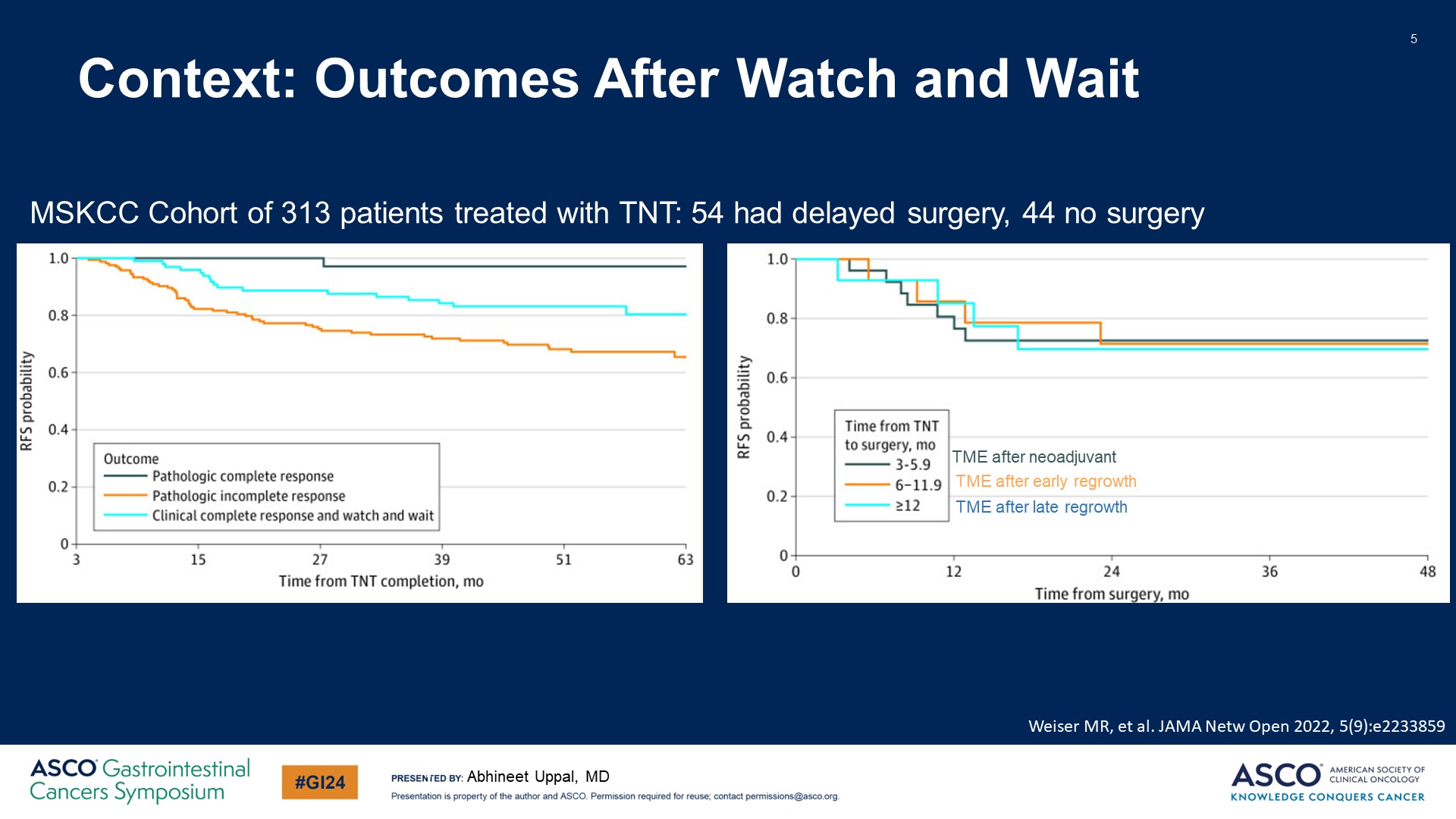 Slide 5
Content of this presentation is the property of the author, licensed by ASCO. Permission required for reuse.
[Speaker Notes: 同样，当我们查看最近发表的斯隆·凯特琳 (Sloan Kettering) 患者队列时，那些具有完全临床缓解并继续观察和等待的患者（青色）的结果介于那些接受了切除并且有病理完全缓解（绿色）和病理不完全缓解的患者（橙色）中间。 有趣的是，他们注意到，从完成治疗到进行切除的时间似乎对远程转移的风险没有影响。”]
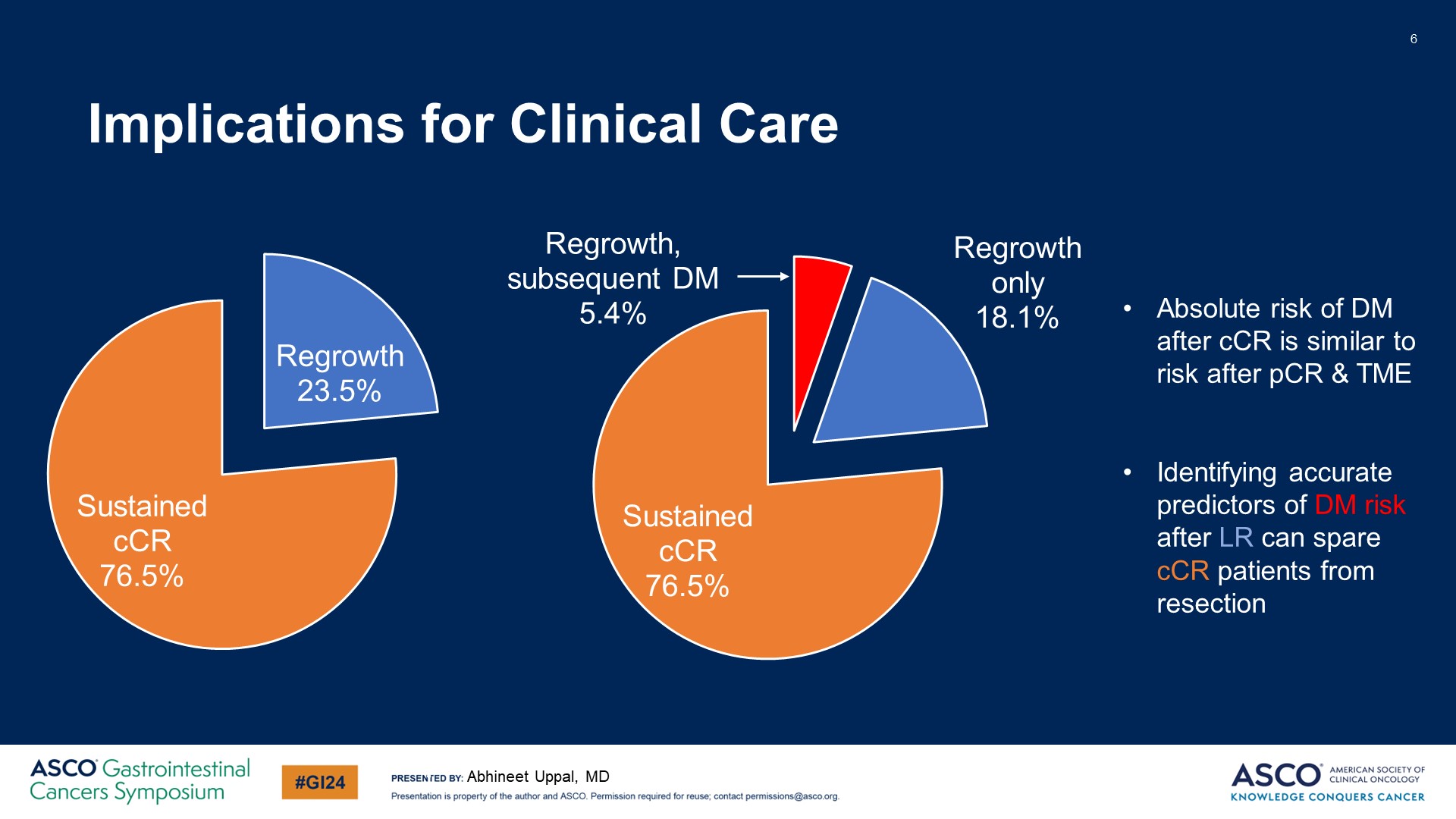 Implications for Clinical Care
Content of this presentation is the property of the author, licensed by ASCO. Permission required for reuse.
[Speaker Notes: 那么我们如何从临床实践的角度看待这一些结果呢？ 正如费尔南德斯博士指出的那样，看待这个问题的一种方法是考虑远处转移的绝对和相对风险。 因此，我们将观察和等待队列中获得完全缓解的整组患者纳入其中。 我们看到其中大约四分之一有某种类型的复发。

正如费尔南德斯博士所表明的，复发的绝对风险相对较低，约为 5%，这与我们在病理完全缓解并接受切除的患者中看到的情况相差不远。 因此，对于大部分患者来说，他们存在远处转移的风险，当与患者沟通病情时，我们必须谈论存在肿瘤复发的风险。 而且如果确实发生了复发，那会使它们面临更高的转移风险。

对于整个患者群体来说，有必要指出这些复发率并为患者提供咨询。 这使得事情变得更复杂。 因为，我们目前无法预测谁将出现复发]
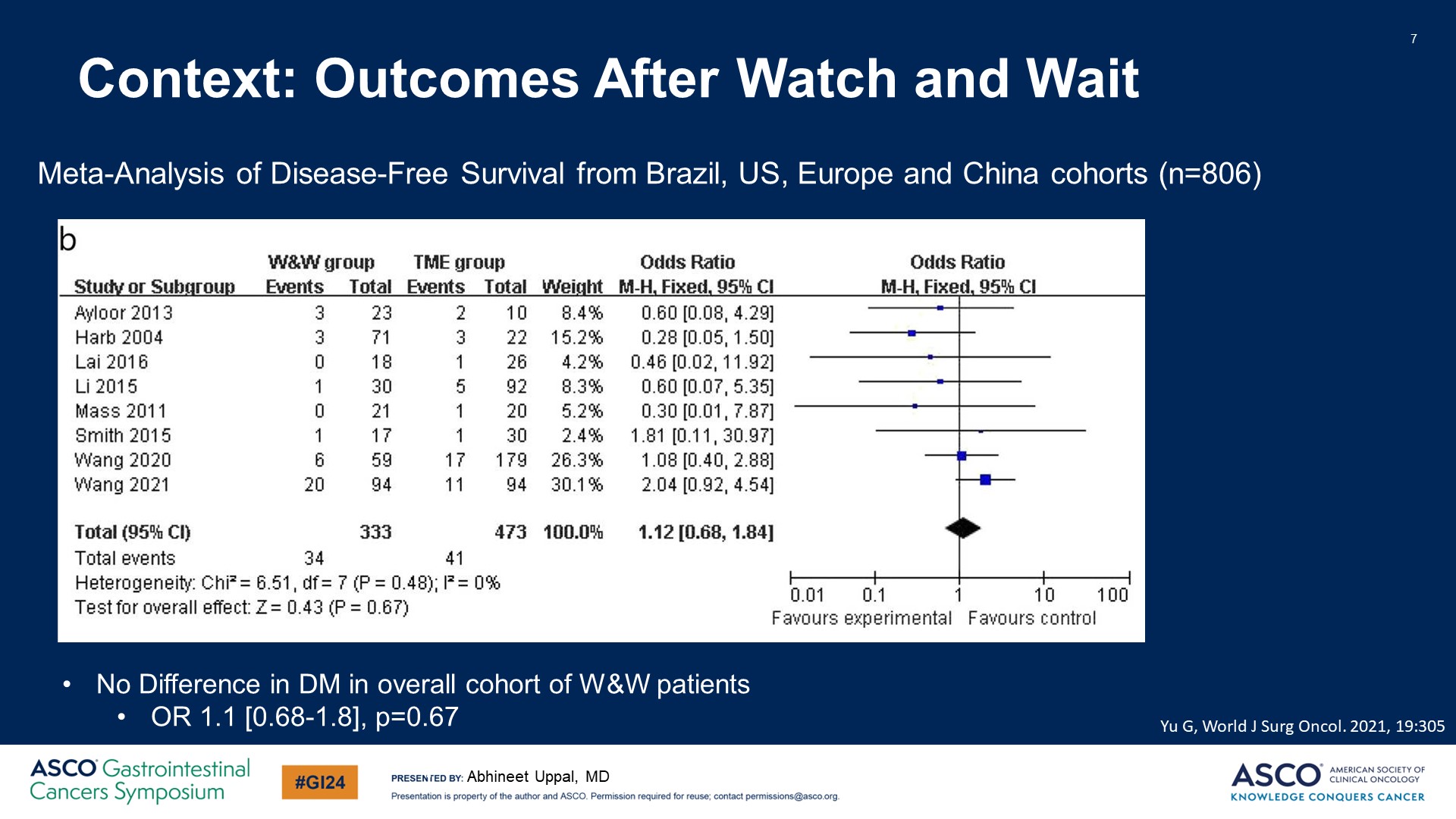 Slide 7
Content of this presentation is the property of the author, licensed by ASCO. Permission required for reuse.
[Speaker Notes: 那么，我们如何管理所有的这些情况呢？目前，患者被诊断并进行新辅助治疗。如果他们达到临床完全缓解（cCR），他们将采用等待观察策略（WW）。
所以在这些患者中，他们会问，那么我发生转移的风险是多少？如果我只是选择观察，风险会增加吗？目前，我们还没有明确的答案。因为在整体的队列中，达到临床完全缓解并接受手术切除的患者情况相对类似

当然，一种选择是进行手术切除，然后观察病理结果。 基于此，就可以很好地了解他们的远处转移风险是多少。 但是如果可以避免手术的话，大多数患者都不会选择这一点。 因此，我们继续密切随诊，并希望他们能够达到持续的完全缓解，而这也是大多数人会获得的。 如果这些患者在原发瘤床中没有任何复发，那么他们发生远处转移的风险相对较低。]
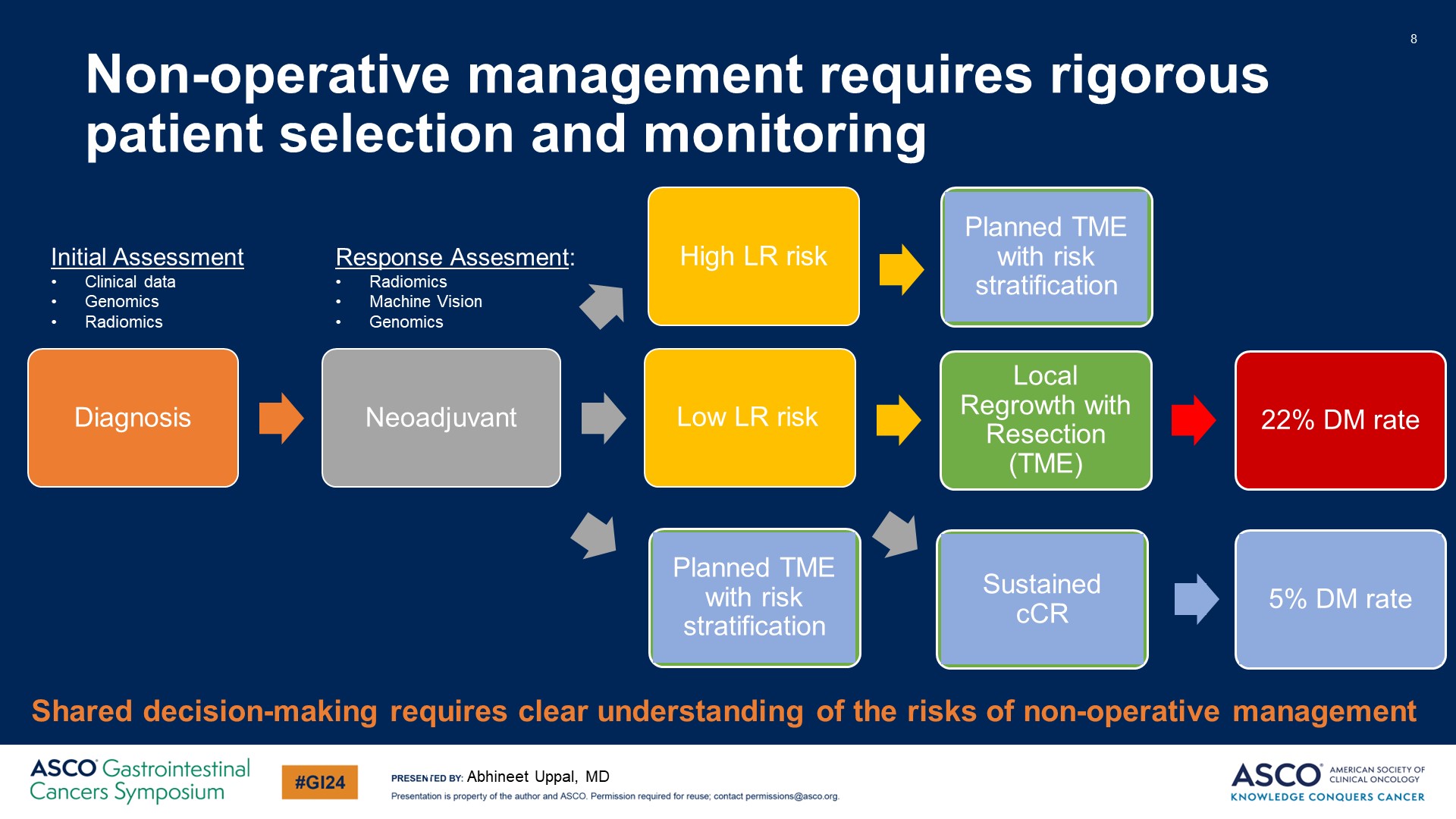 Non-operative management requires rigorous patient selection and monitoring
Content of this presentation is the property of the author, licensed by ASCO. Permission required for reuse.
[Speaker Notes: 不幸的是，那些有局部复发并接受切除手术的患者将会有更高的远处转移率。所以，可以帮助进行风险分层的是，我们是否能够从初步评估和反应评估的信息中开发出策略，以便在他们完成新辅助治疗之时对他们进行风险分层，并给患者提供更多的信息，以了解他们的总体风险是多少

从理论上讲，如果我们能做到这一点，那么我们就有可能将他们分为高风险群体和低风险群体，前者可能会根据他们的个人偏好进行切除，后者可能会继续接受观察。 并希望进入低转移风险类别。 因此，有很多细微差别我们仍然不知道细节。 但我们确实要祝贺费尔南德斯博士和她的同事强调了我们在局部复发患者身上看到的这一重要问题。]
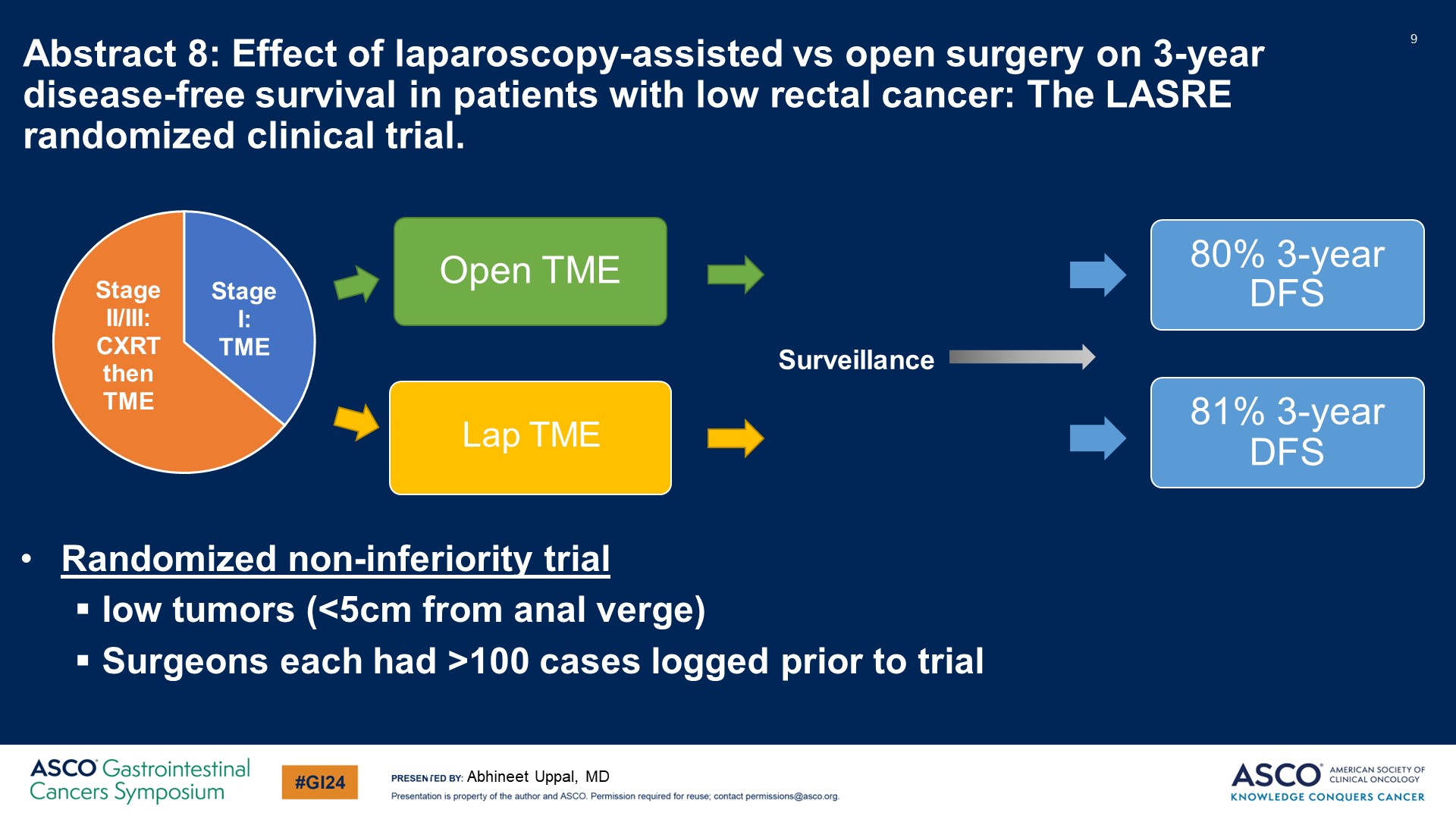 Abstract 8: Effect of laparoscopy-assisted vs open surgery on 3-year disease-free survival in patients with low rectal cancer: The LASRE randomized clinical trial.
Content of this presentation is the property of the author, licensed by ASCO. Permission required for reuse.
[Speaker Notes: 接下来，我想谈谈迟浩田博士的研究。我想再次祝贺他们进行了如此大规模的随机试验，即针对外科问题的非劣效性试验。 他们将计划进行低位直肠癌根治性切除术（下缘＜5.0 cm齿状线）的患者根据临床TNM分期将患者以2：1的比例随机接受腹腔镜或开腹手术。结果显示：在低位直肠癌患者中，由经验丰富的外科医生实施的腹腔镜手术在3年无病生存期方面不劣于开腹手术，。 并且，3年OS率也非常相似。

这一点尤其重要，因为这些低位肿瘤通常在技术上更具挑战性，难以切除。所有参与这项研究的外科医生之前都曾做过 100 多次腹腔镜TME手术。这对于尝试将其应用于临床实践非常重要。。]
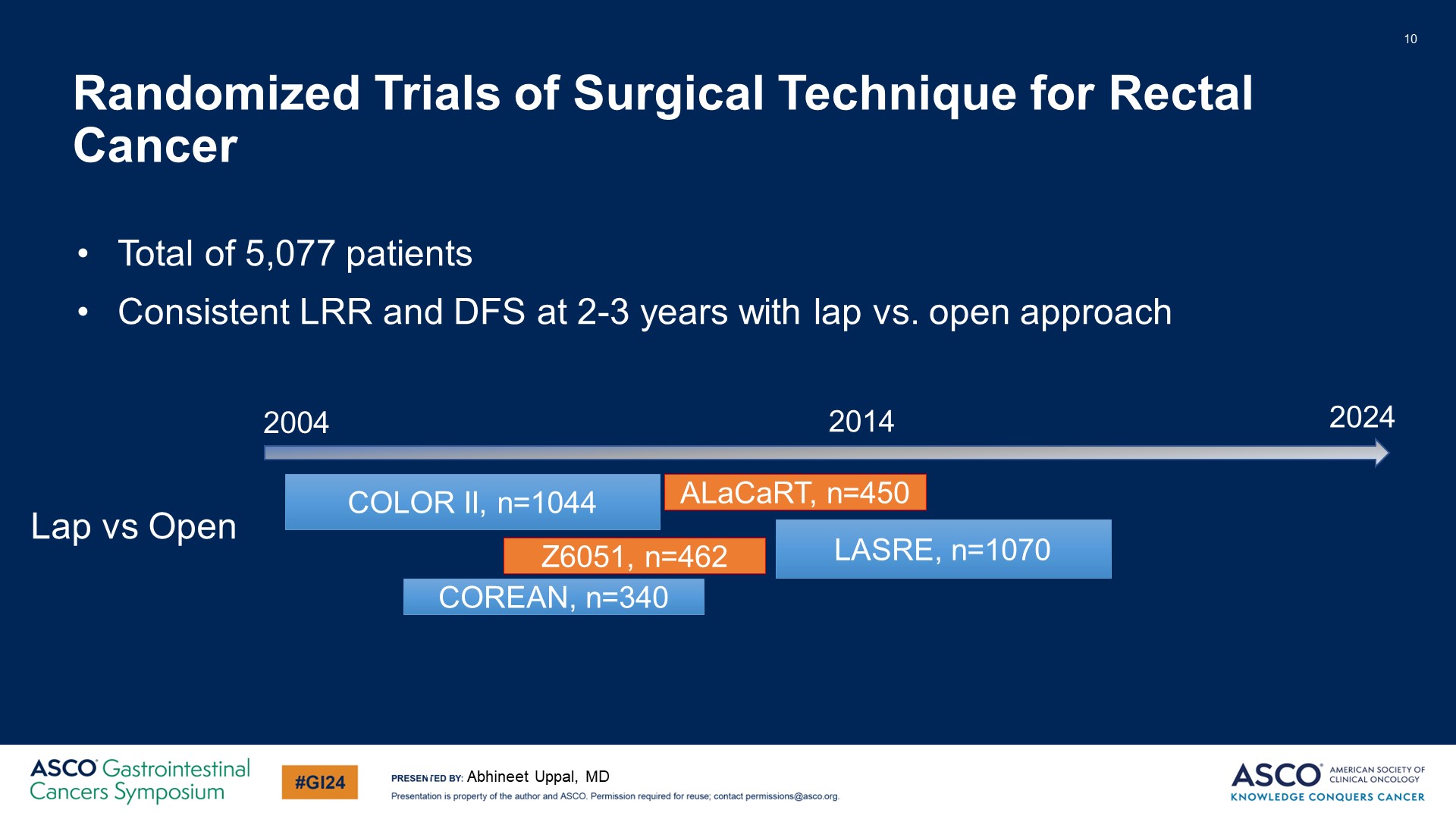 Randomized Trials of Surgical Technique for Rectal Cancer
Content of this presentation is the property of the author, licensed by ASCO. Permission required for reuse.
[Speaker Notes: 在此之前，已经开展了几项研究来探讨腹腔镜手术与开腹手术的问题。 当时的结论很难评估。 因为其中两项研究（Z6051 和 ALaCaRT 研究）未达到非劣效性终点。 而 COLOR 和 COREAN 研究被设计为优效性试验。 他们确实达到了终点。]
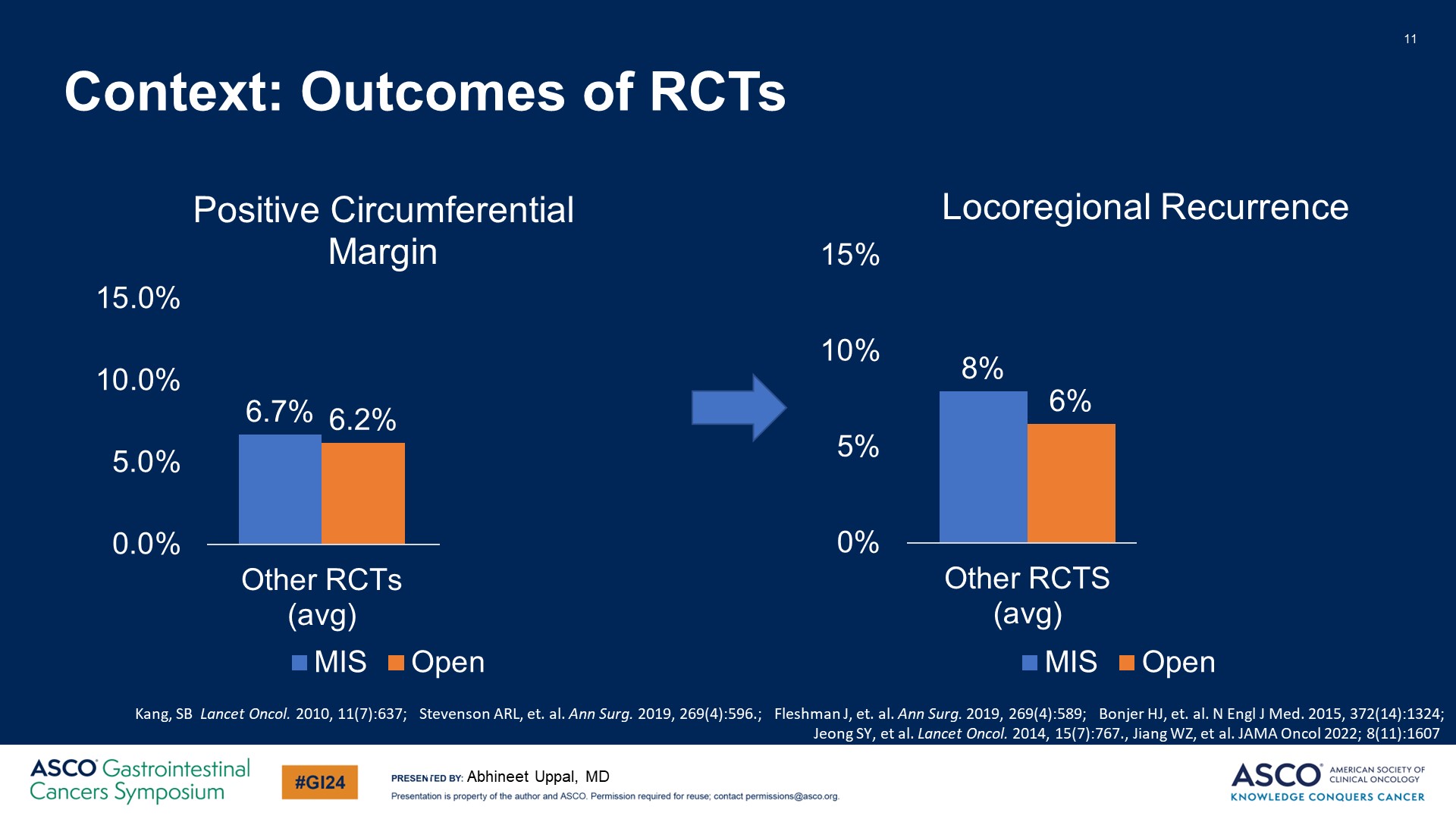 Context: Outcomes of RCTs
Content of this presentation is the property of the author, licensed by ASCO. Permission required for reuse.
[Speaker Notes: 因此，LASRE是第一个在短期结果或手术结果方面达到非劣效终点的大型随机试验。
这一点非常重要。因为环周切缘阳性率是直肠癌手术质量的一个很好的指标-
CRM是指结直肠肿瘤浸润最深处于直肠周围软组织切除边缘之间最近的放射状切缘，以毫米来测量[7]。其中包括了有浆膜化的结直肠组织和没有浆膜化的直肠组织（直肠中下段）。

一般来说，即使非劣效结果上存在差异，我们在这些试验中看到局部区域复发率在微创和开放手术之间相似。这表明高质量的手术可以导致较低的局部区域复发率。这也再次得到LASRE研究的验证，他们的环周切缘阳性率极低，并且局部区域的复发率非常低。]
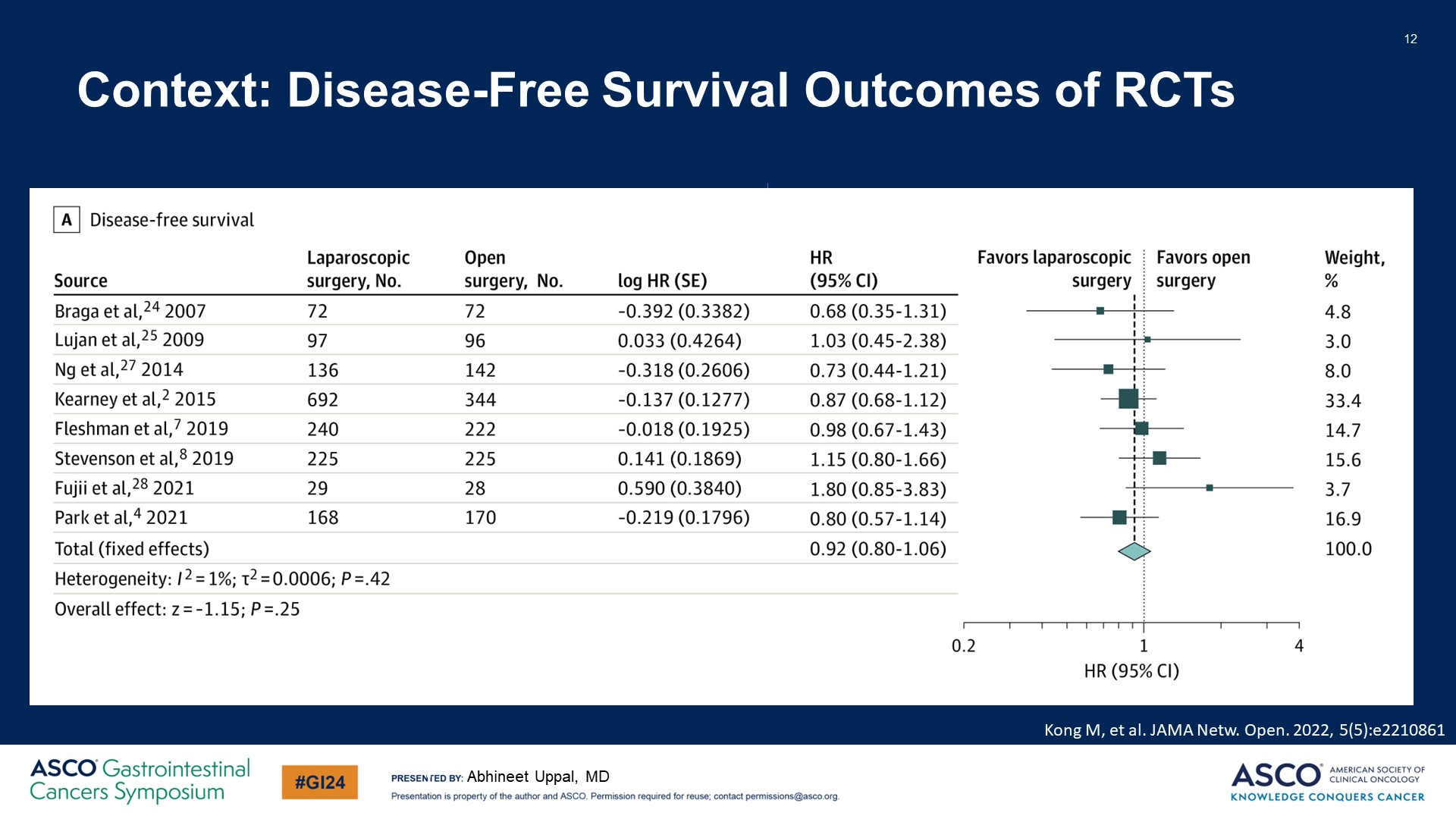 Context: Disease-Free Survival Outcomes of RCTs
Content of this presentation is the property of the author, licensed by ASCO. Permission required for reuse.
[Speaker Notes: 最后，在 Chi 博士提到的荟萃分析中发现，腹腔镜手术和开放性手术在DFS方面具有良好的肿瘤学结果。 那么我们如何将这个试验应用到我们的临床实践中呢？ 有几件事需要考虑。]
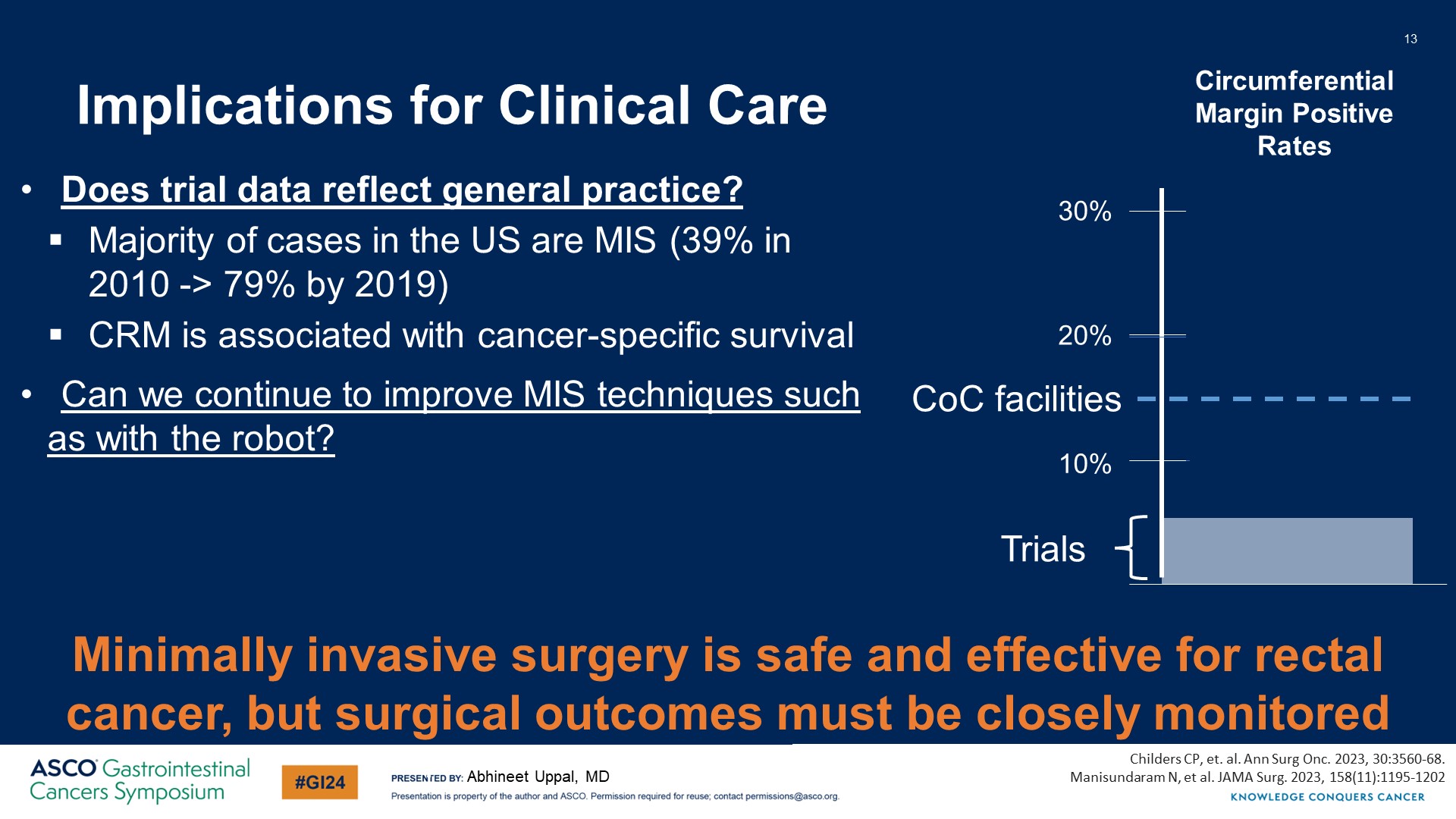 Implications for Clinical Care
Content of this presentation is the property of the author, licensed by ASCO. Permission required for reuse.
[Speaker Notes: “首先，试验的进行和效果是否反映了普遍的临床实践？我们知道，微创手术的比例正在急剧增加。到2010年，包括腹腔镜和机器人手术在内，不到一半的直肠癌手术是微创手术。而现在超过80%的手术是微创手术。所以显然，当我们还在尝试找出微创是否足以作为直肠癌手术的答案时，这个趋势已经被大众接受。

而一个重要的标志是，阳性环周切缘是衡量手术质量的一个非常好的指标。这既针对局部区域复发，也针对特定的癌症存活率。当前，我们看到的试验中，阳性环周切缘率是个位数。

但是，如果我们看看参与国家癌症数据库的COC机构，我们看到这个比例大约是15%。在社区，这个比例可能会更高。这并不是说我们不能使用微创手术。但是，我们确实需要密切监控手术质量结果和长期结果，就像在这些试验中已经完成的那样。有可能，机器人手术将帮助改善这个环周切缘阳性率。但是这个结果还需要通过针对机器人与腹腔镜手术的试验才能得出答案

综上所述，微创手术是安全有效的。 Chi 博士和他的同事已经清楚地证明，即使在更具挑战性的低位直肠肿瘤中也是如此。 但我们作为一个整体需要继续努力提高手术质量]
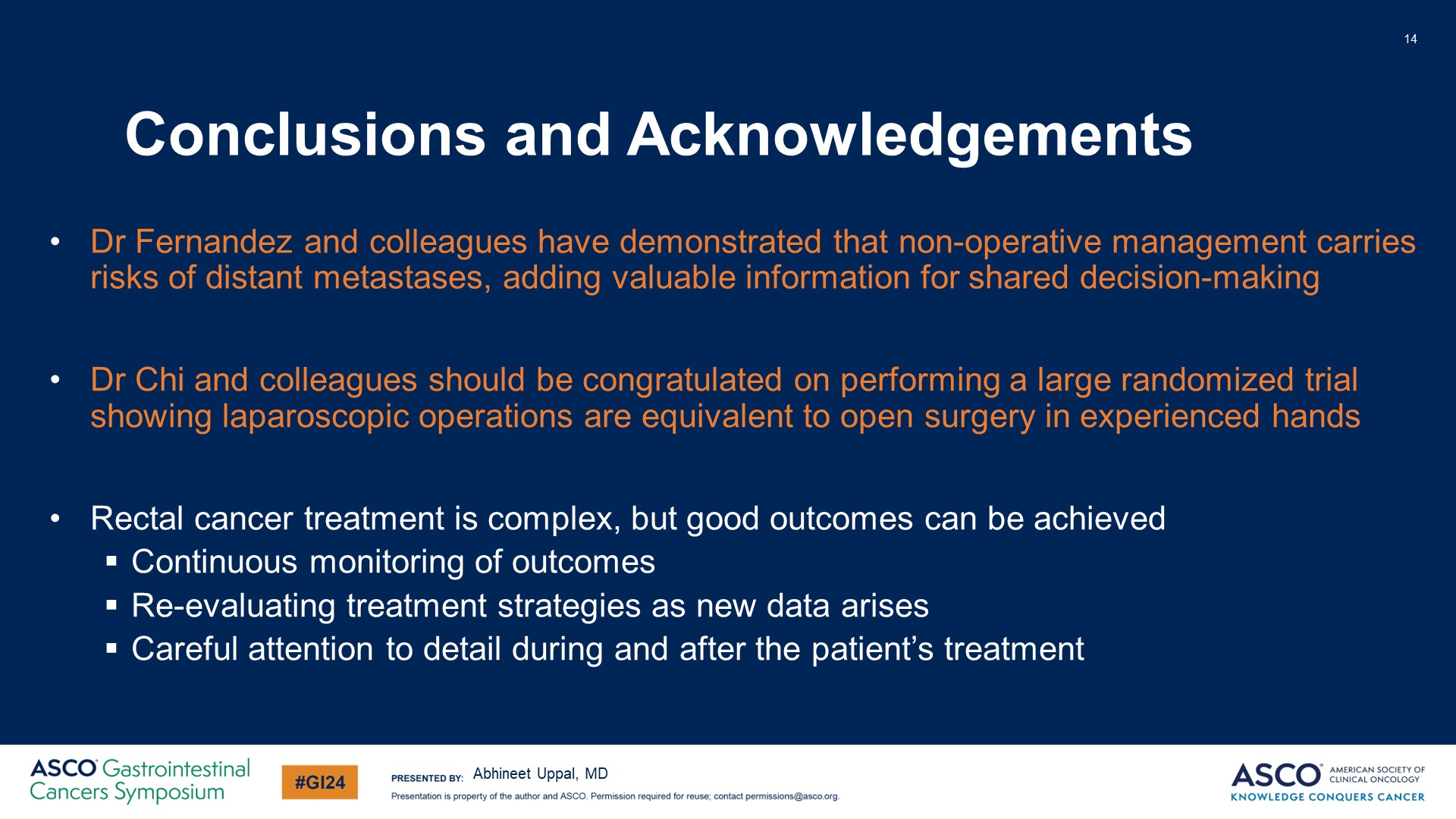 Slide 14
Content of this presentation is the property of the author, licensed by ASCO. Permission required for reuse.
[Speaker Notes: 分享的最后，我要感谢费尔南德斯博士和迟浩田博士的研究，他们关注了直肠癌治疗中非常重要的几点。感谢他们建立这些大型合作并完成这些大型数据分析，真正突出了我们不同患者亚群的风险。

总的来说，直肠癌的治疗是复杂的，但是我们可以获得好的治疗结果。我们需要持续监控我们的治疗效果，这对癌症中心和外科医生都很重要。
随着新数据的出现，我们需要重新评估治疗方法。 然后要仔细注意这些患者的手术治疗和整体治疗。 非常感谢。



最后我的分享结束，提前祝大家新年快乐！龙年大吉  万事顺利！]